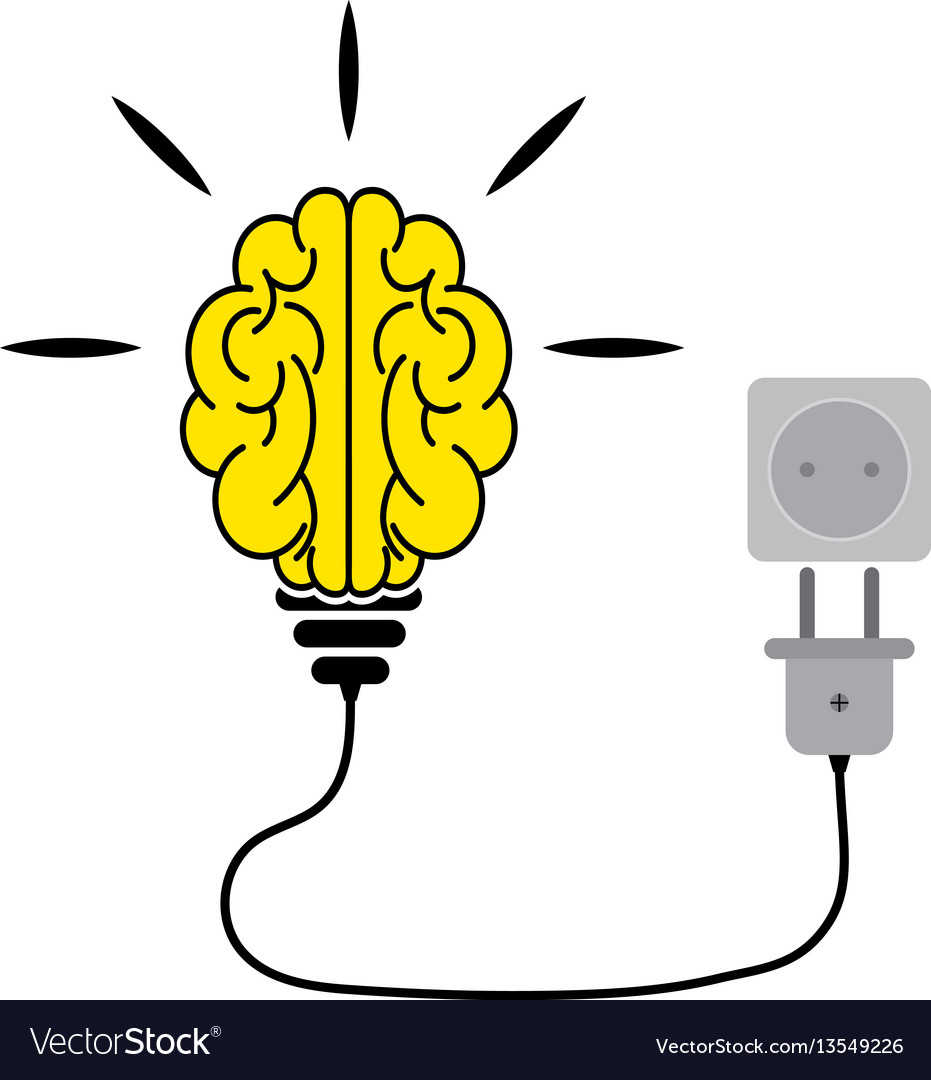 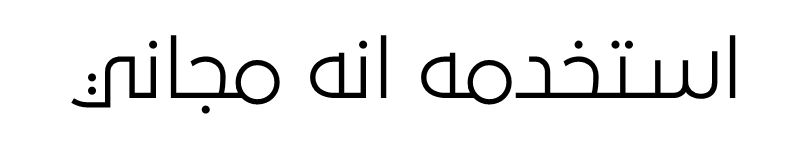 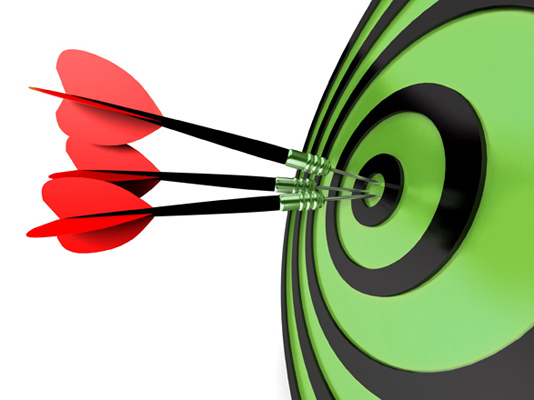 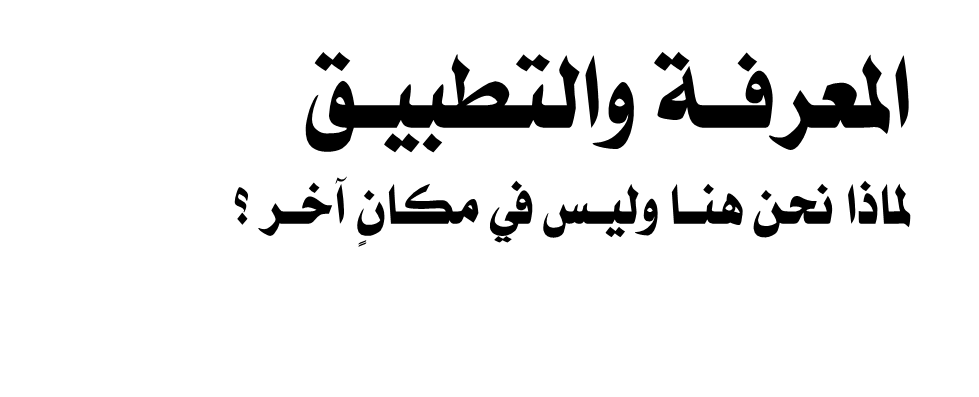 01
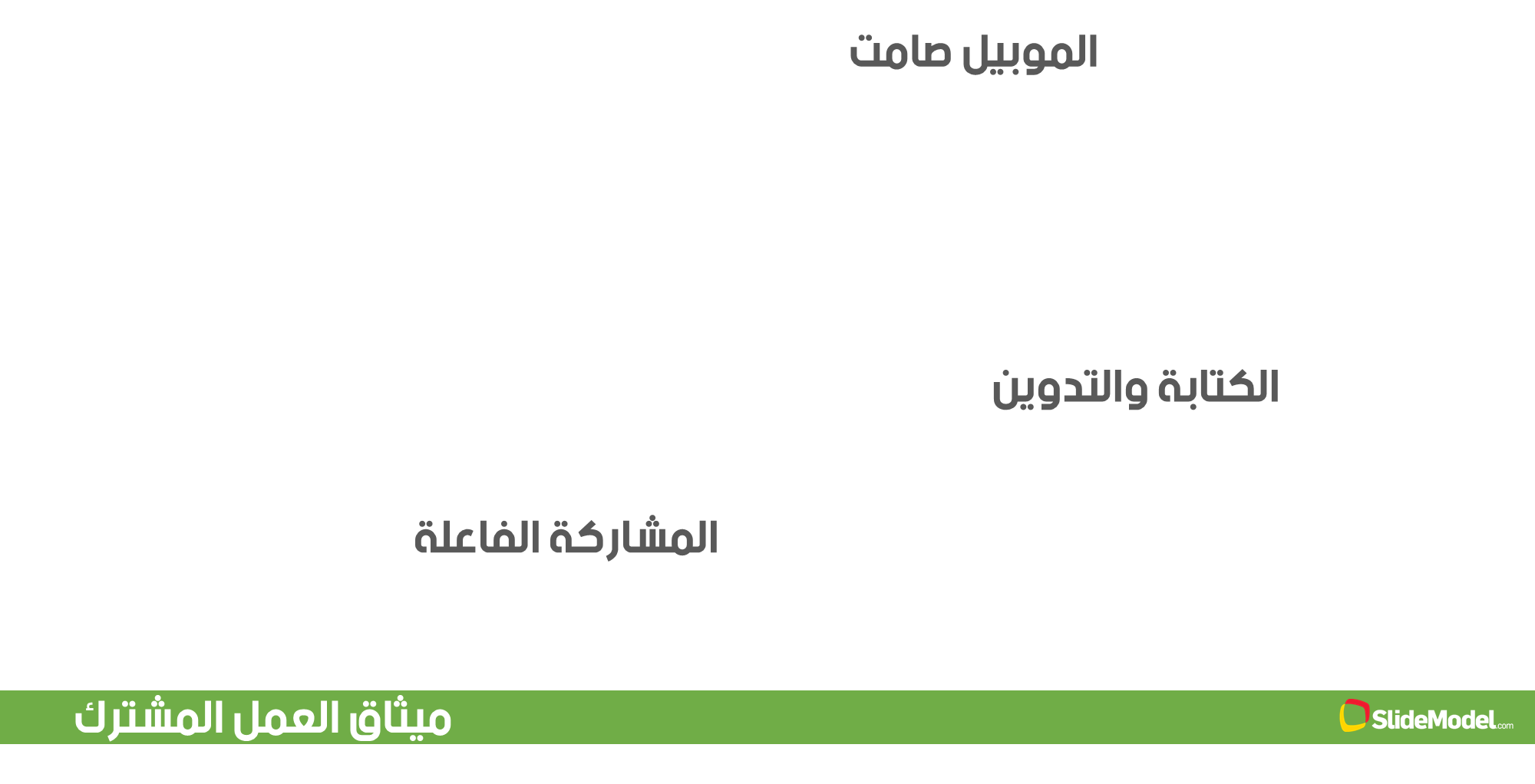 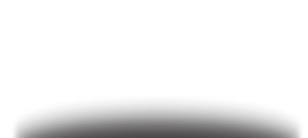 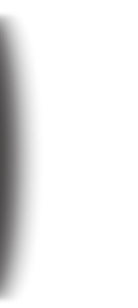 02
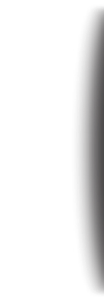 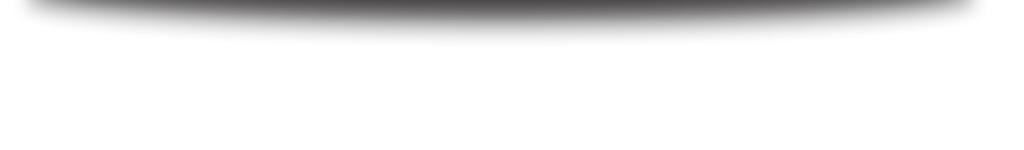 03
المعلومات لا قيمة لها مالم تطبق
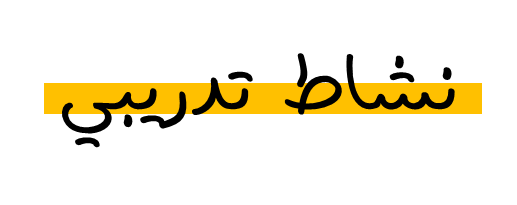 [Speaker Notes: تمرين رقم (1)
بالتعاون مع أفراد مجموعتك:
ما هي من وجهة نظركم الخصائص الأساسية للوقت؟]
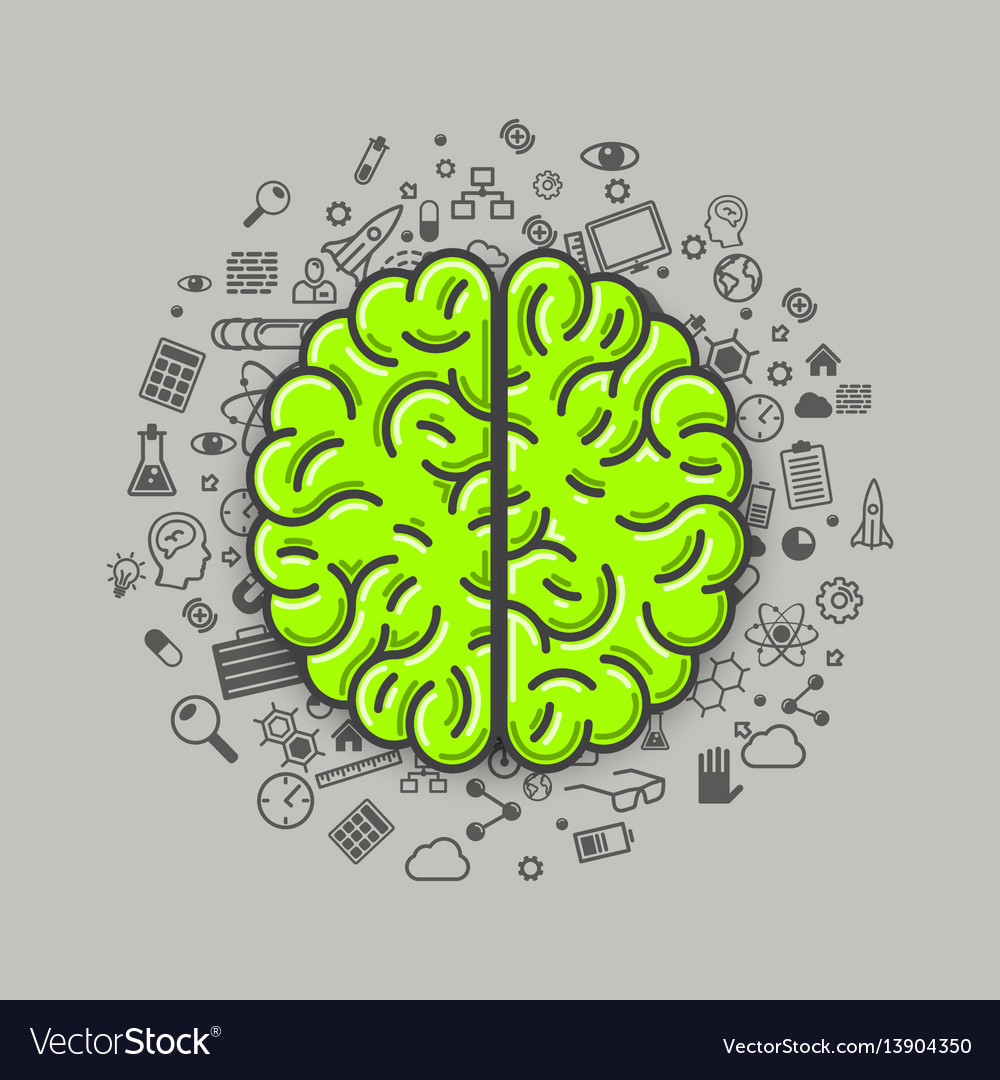 مفهوم العقل
العقل هو مجموعة من القوى الإدراكية التي تتضمن الوعي، المعرفة، التفكير، الحكم، اللغة والذاكرة.
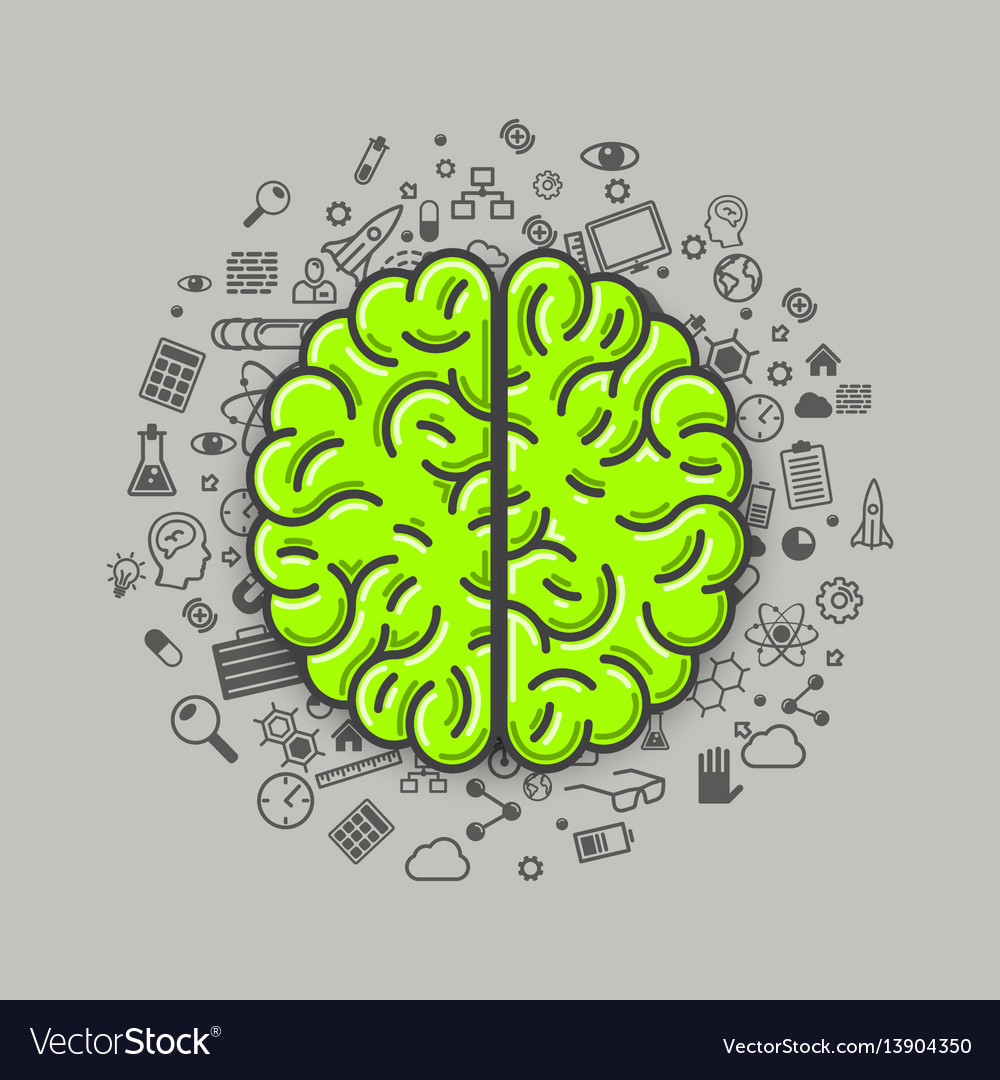 العقل نعمة 
وهب الله سبحانه وتعالى الإنسان العقل، وميّزه به عن سائر المخلوقات، حيث إنّ الإنسان هو المخلوق الوحيد الذي يمتلك العقل والقدرة على التفكير والتحليل، والعقل نعمةٌ كبيرةٌ، تُحمّل الإنسان مسؤوليّة التفكّر.
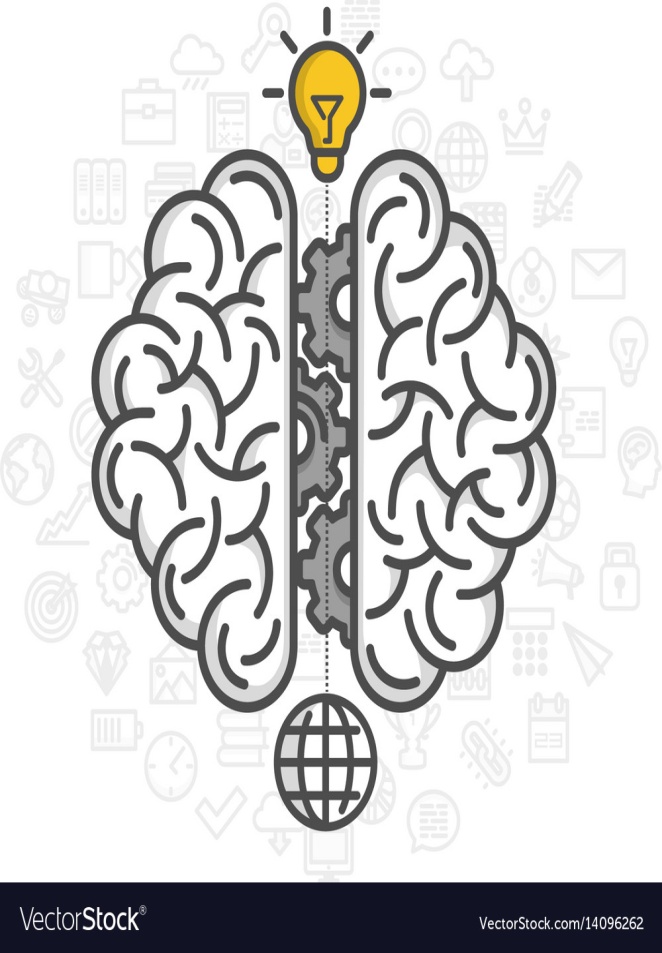 كيف احافظ على نعمة العقل؟
الابتعاد عن كل ما يسبب الضرر للعقل
تجنّب جميع الممارسات التي تُلغي وجود العقل
01
04
عدم شرب الخمر والمشروبات الكحوليّة بكافة أشكالها أبداً
02
عدم الإفراط في السهر وقلة النوم
03
التغذية السليمة التي تحتوي على جميع العناصر المهمّة لعمل العقل
05
الابتعاد عن الضغط النفسي والتوتر
08
ممارسة التمارين الرياضيّة لتنشيط الدورة الدمويّة في الدماغ
ممارسات الرياضات العقليّة والالعاب التي تحفّز عمل العقل
06
07
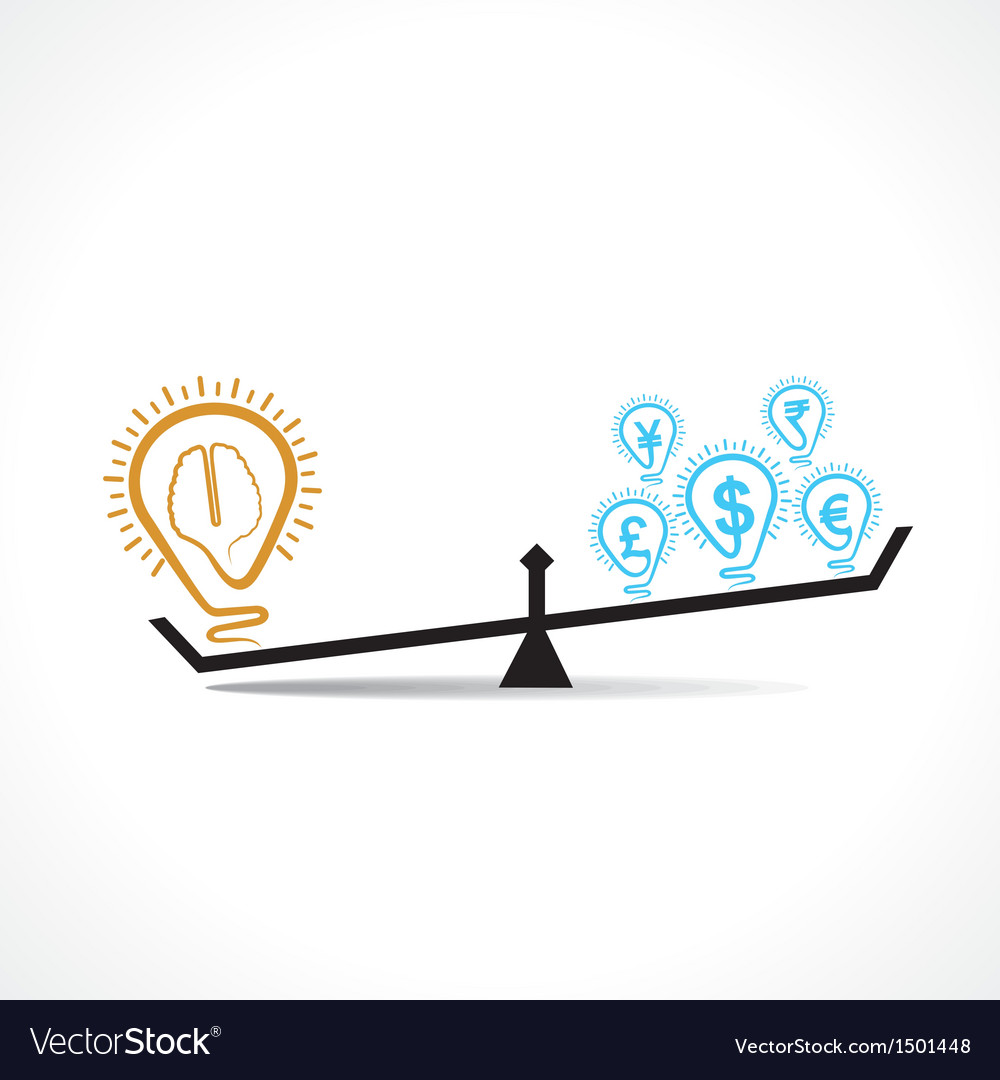 أثر نعمة العقل على الإنسان
الوصول إلى معرفة الخالق عزّ وجلّ من خِلال استخدام العقل البشريّ
حُصول مكارم الأخلاق من خِلال العقل
4
1
2
3
العَقل يُمكّن الإنسان من تحقيق المنفعة ودرء المفسدة عنه
تحقيق محبّة الناس، فهذا أثرٌ واضح للعقل
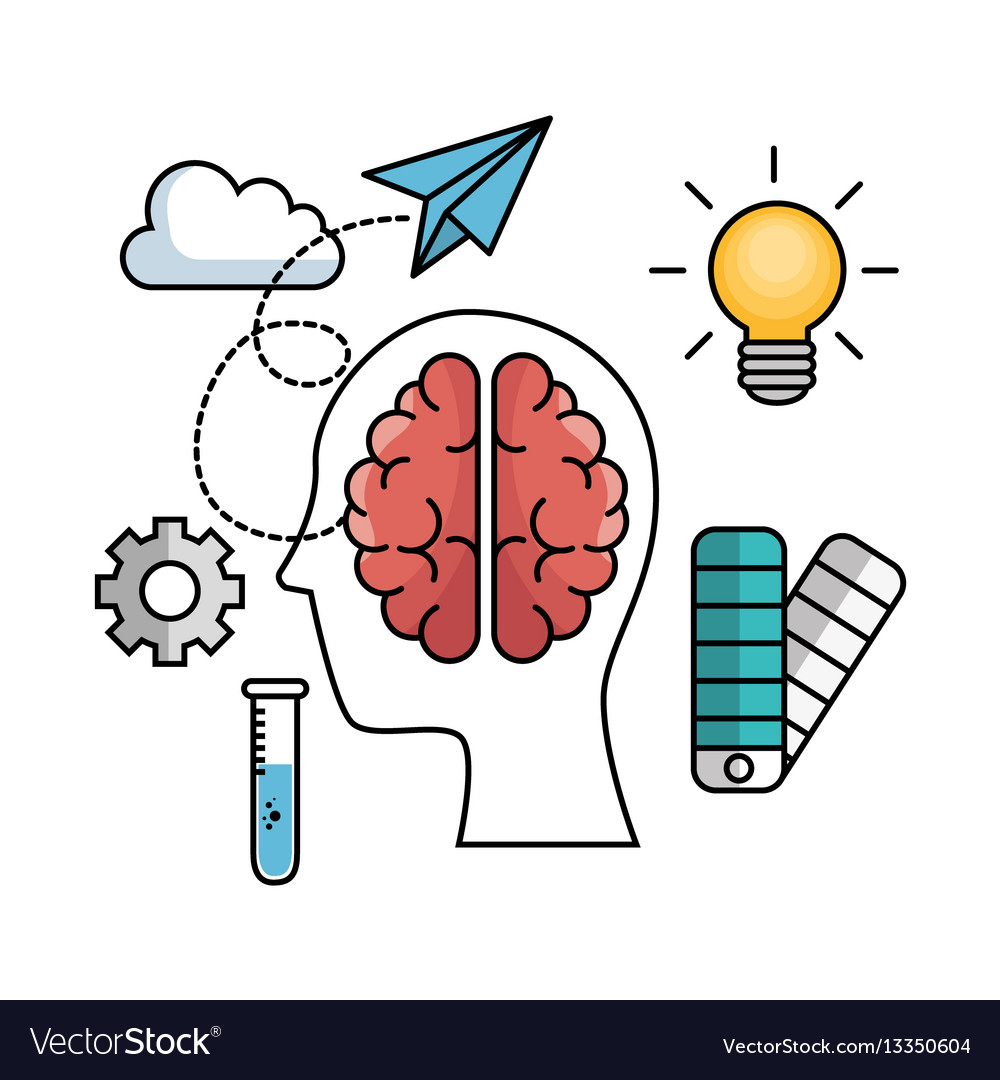 الحِكمة من آثار نعمة العقل على الإنسان
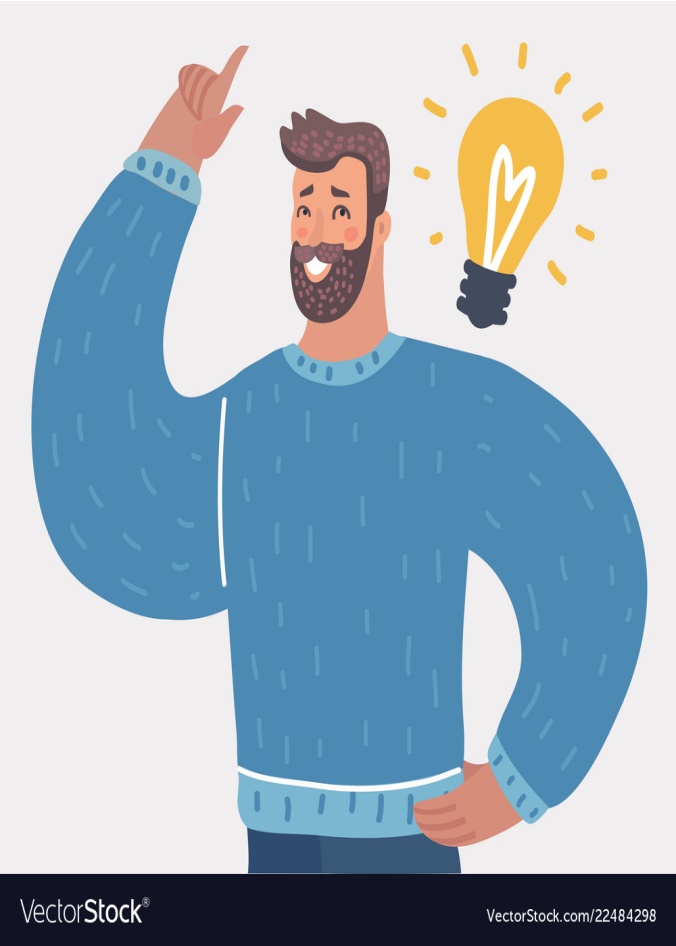 كيف استخدم عقلي في خدمة نفسي
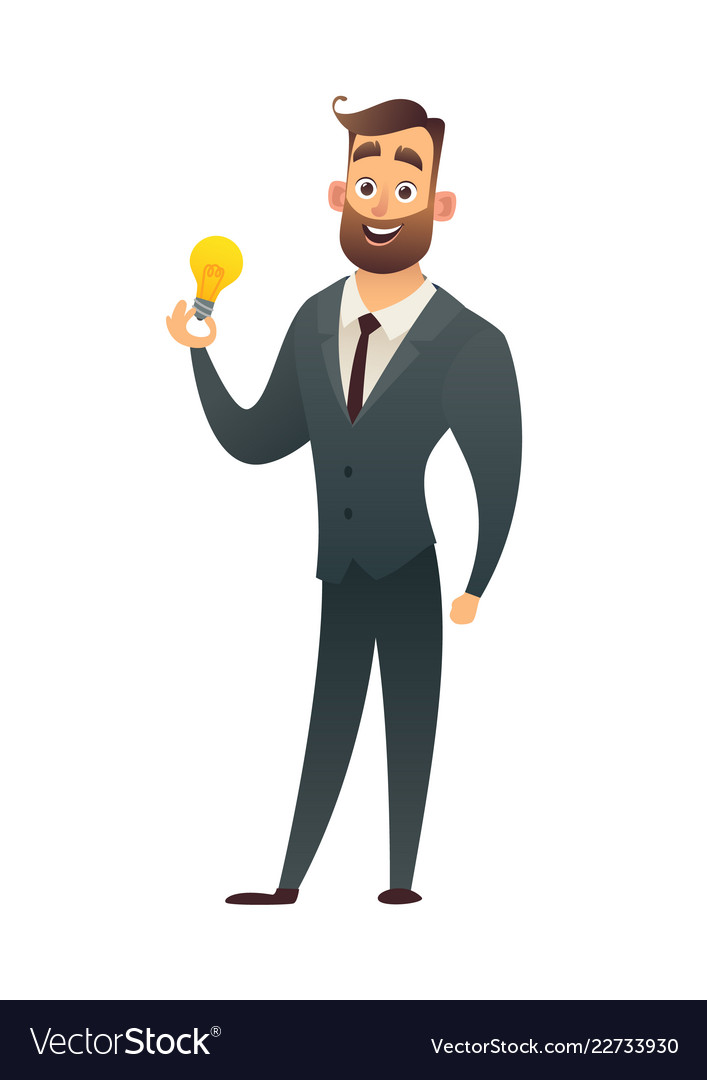 أولا: 
تحرير العقل من الاوهام